WELCOME TO ALTON COLLEGE
A LEVEL AND TECHNICAL EXCELLENCE
INTRODUCTION TO CAREERS
WHERE CAN YOU GO AFTER YEAR 11?
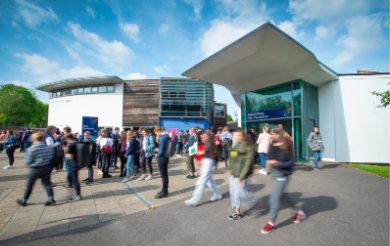 Welcome to Alton College
Extensive Curriculum Choice – 
A- Levels 
T-Levels
Vocational

Modern and Innovative Facilities 
£xxx investment Esports / Space / business – need numbers from jane
Tell me about Alton college…
Respectful and inspiring 
University standard facilities
Excellent pass rates
Independence 
Supportive Learning
YOUR OPTIONS
A Levels
Apprenticeship
Vocational
T -Levels
You choose 3 A Level subjects
You choose 1 Vocational subject
You choose 1 Vocational subject
You choose 1 Apprenticeship
Entry requirements: 

5 GCSEs at Grade 4 or above (including English Language and Maths).
Some subjects may require specific entrance requirements.
- Core Science, Maths, History, Geography, Psychology
Entry Level/Level 1 (1 year)
No formal requirements/Mainly 
Grade 2 at GCSE
Mixture of work based learning and education

Training can be taken on a day release basis

Earn while you learn 

Working with a wide range of quality employers across the South Coast
T Levels will combine classroom-based learning, with a compulsory industry work placement of approx.315 hours spread across the course.
Level 2 (1 year)
5 GCSEs at Grade 3 or above
Level 3/Level 3 Extended Diploma (2 years)
5 GCSEs at Grade 4 or above (including English Language and Maths)
A Levels
Pass Rate 98% and almost half of our students achieving A*-B grades.
You Choose 3 A Level Subjects 
38 Choices in our A Level Program
Gateway Qualification to University
You can choose New Subjects that spark an interest
Additional Extras
Extended Project Qualification
Subject extras 
Work Experience
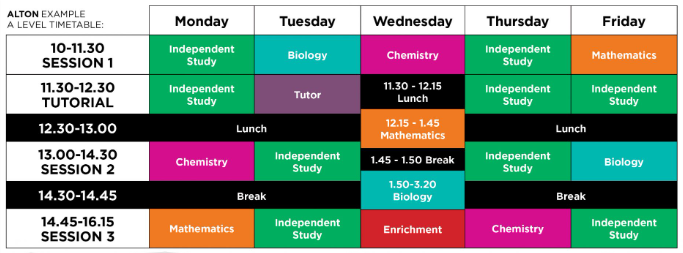 Entry Requirements:
5 GCSEs at Grade 4 or above (including English Language and Maths)
*Some subjects may require specific entry requirements that may be higher
[Speaker Notes: Evidence from academic studies which show that shorter lessons are better for your ability to concentrate – so we limit ours to 90 minutes.
Our students told us that they wanted time between their lessons to study at the campus, using our facilities which many said helped them get their homework done easier than at home, including the opportunity to complete work with their friends. They asked that we remember their need to socialise and have fun in between lessons too.
Your lessons won’t finish later than 4.15pm and many of them don’t start until 10am – so it’s easy to get to and from college, via our excellent public transport options.]
A Level Choices at Alton College
Business & Marketing*
*(A Level Equivalent – mixed programme)
Vocational courses you can study alongside A Levels 
as part of a mixed programme:
Criminology, WJEC Applied Diploma
Digital Film & Video Production, BTEC Level 3 Extended Certificate
Engineering, BTEC Level 3 Extended Certificate
Business and Marketing
Music Performance & Production, UAL Level 3 Diploma
Performing Arts, BTEC Level 3 National Extended Certificate

You can choose a mixed programme of exam and coursework-based subjects to suit your learning style.
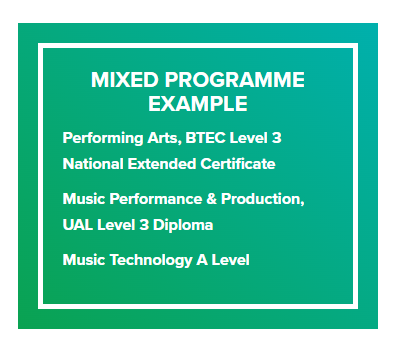 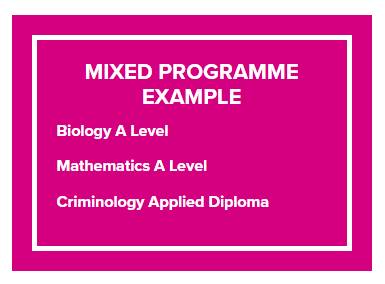 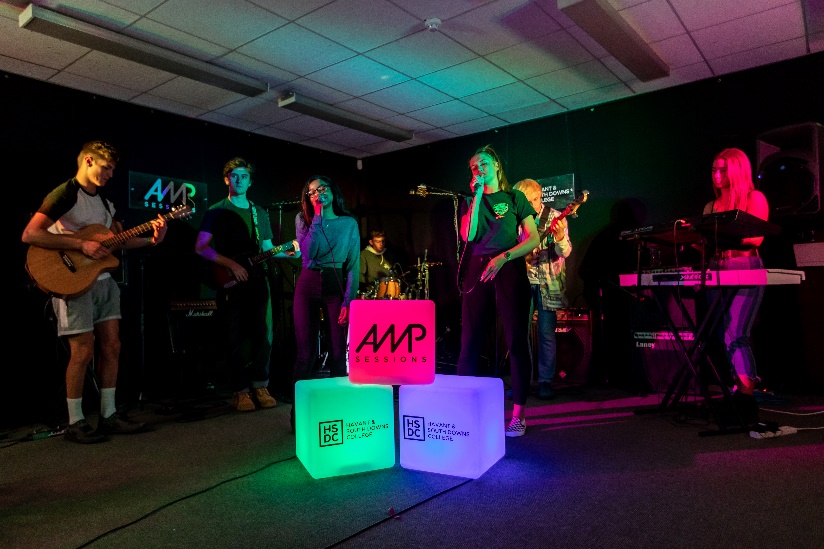 Vocational Courses
You focus on ONE Subject Area
Mainly assessed through practical assignments, written coursework, research projects; some subjects may include written exams
Entry Requirements:
Entry Level / Level 1 (1 year)  GCSEs below grade 3

Level 2 Diploma / Pre-T level (1 year)
4 GCSEs at Grade 3 and above

Level 3 / Level 3 Extended Diploma (2 years) 5 GCSEs at Grade 4 and above (Including English Language and Maths)
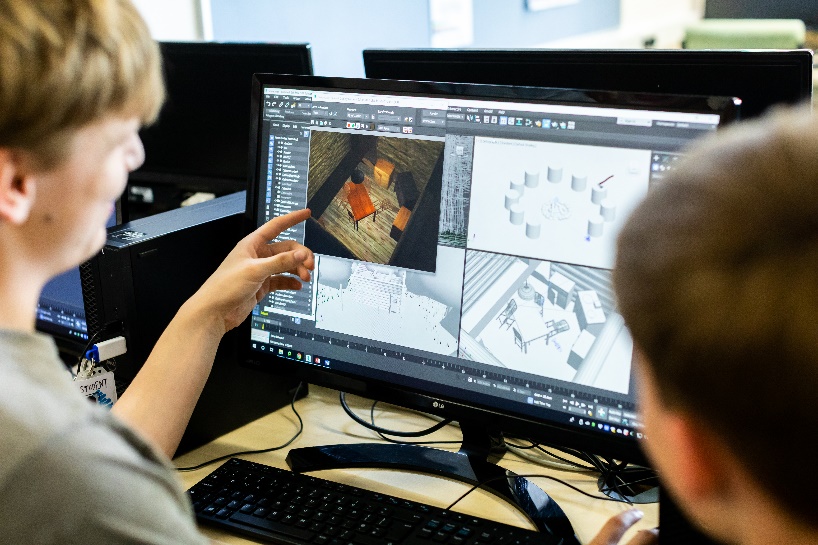 Vocational Course Options
Early Years & Child Care*
Health & Science*
Digital IT*
* Also available as Level 2
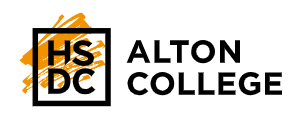 COURSE CHOICES – T-LEVEL
Level 3 Technical Qualification

For students who want to develop work-related knowledge and skills
T-Levels will combine classroom-based learning, with a compulsory industry work placement of 315 hours spread across the 2 years 

T Level Study route will be a reat pathway to Degree Apprenticeships
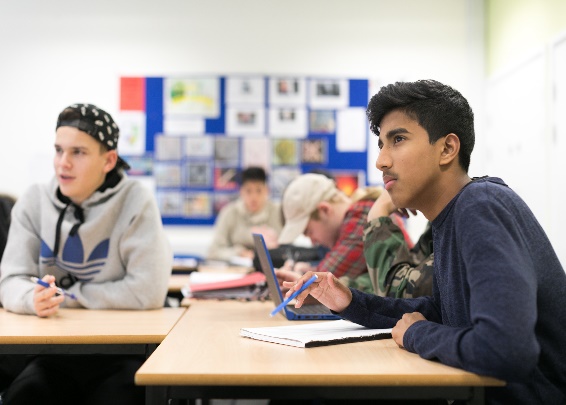 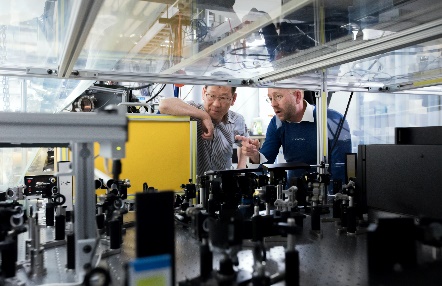 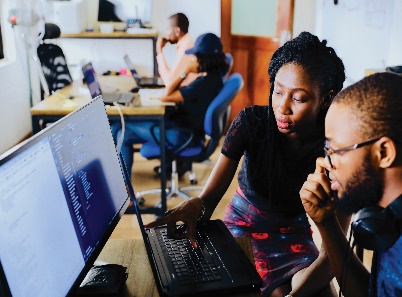 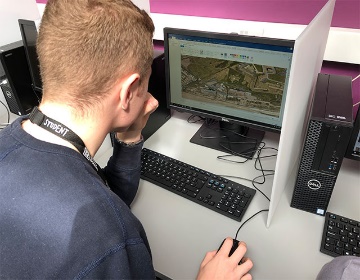 Business and Management
Digital IT – Production, Design & Development
Health and Nursing
Media Content Creation & Production
Vehicle Maintenance and Repair
Education and Childcare
Design, Surveying & Planning for Construction
Engineering & Manufacturing – Design & Development
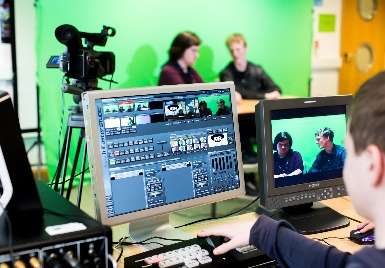 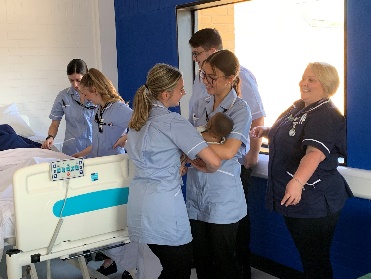 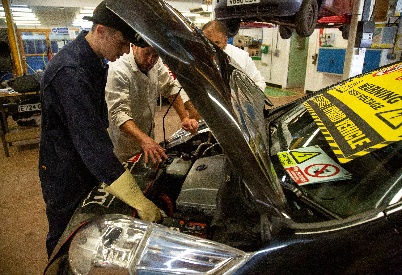 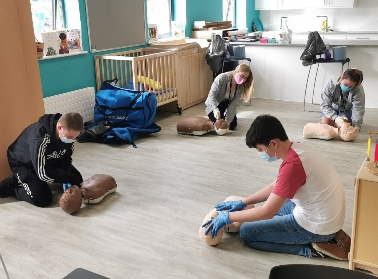 Entry Requirements -
 5 GCSEs at Grade 4 and above, including English Language and Mathematics
NEW FOR 2024 stem students
SPACE TECHNOLOGIES PROGRAMME
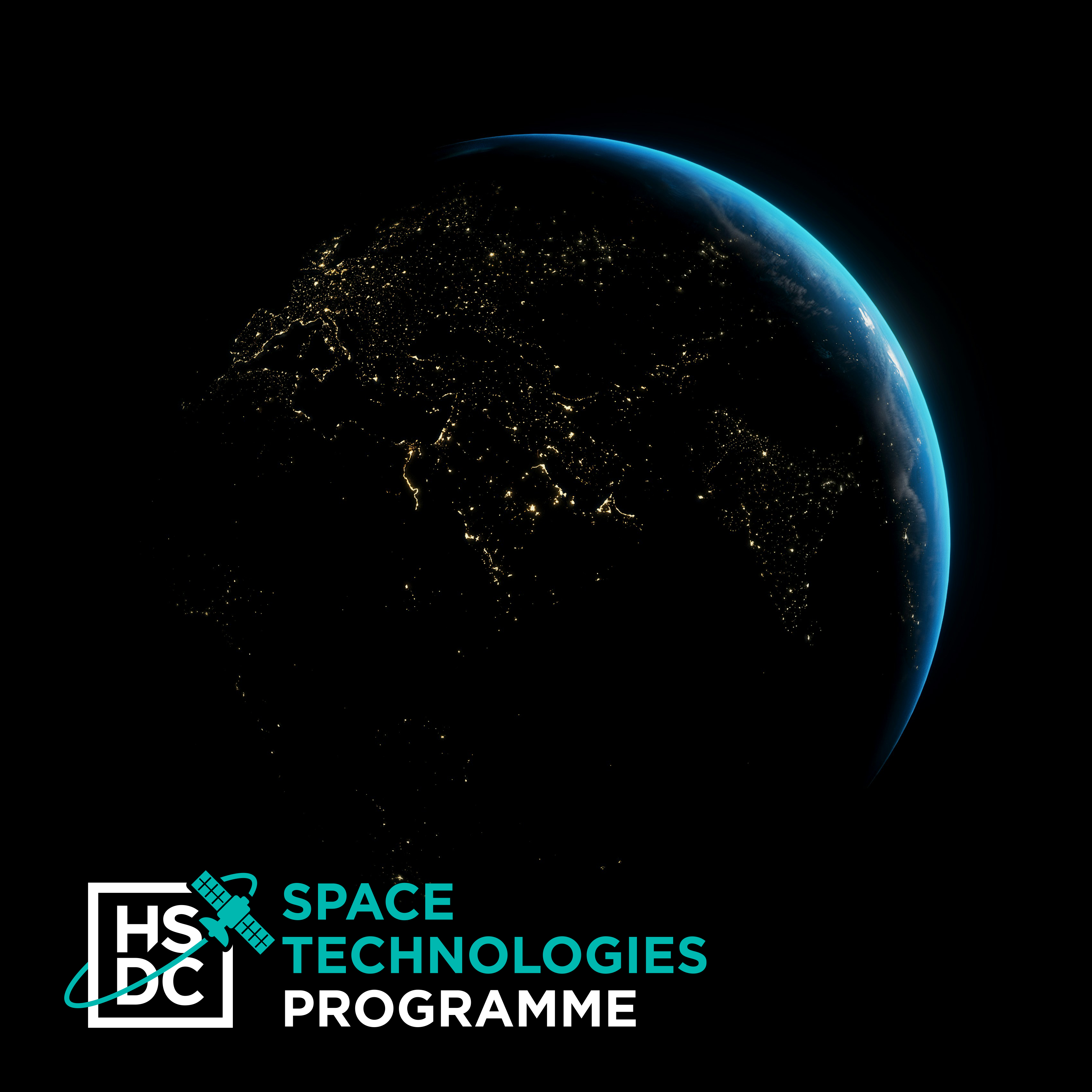 Industry-standard facilities
New equipment

Unique opportunities with…
Surrey Space Centre at the University of Surrey 
Portsmouth Research Institute for Space Missions (PRISM) at the University of Portsmouth
Space at Southampton initiative at the University of Southampton 
Key employers in the space and satellite industry through the Space South Central cluster.
How does it work?
Ideally you 
would study :-
Maths A Level, 
Physics A Level, 
Extended Certificate in 
Engineering
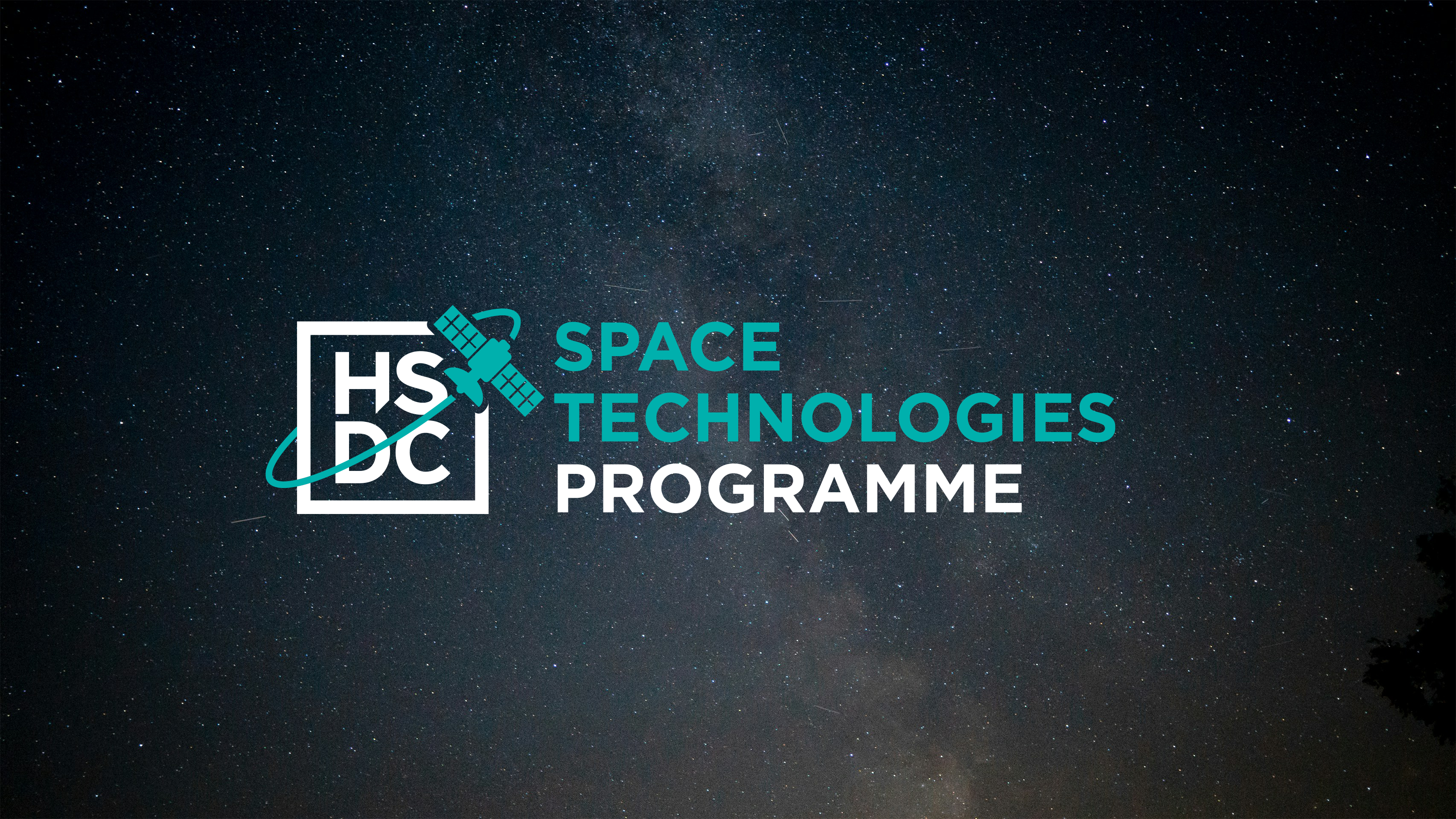 “Alton College launches into the future with £500K investment for new space technologies programme”
THINK ABOUT
HOW ARE YOU GOING TO GET TO AND FROM COLLEGE AT DIFFERENT TIMES?
WHAT GCSE RESULTS ARE YOU AIMING FOR?
DO YOU HAVE A CAREER IN MIND?
ARE YOU READY FOR THE WORKPLACE?
ARE THERE ANY SUBJECTS YOU ENJOY AT SCHOOL?
HOW DO YOU LIKE TO LEARN?
WHAT SUBJECTS DON’T YOU LIKE?
BE EXTRAORDINARY
 AT ALTON COLLEGE
BE ASPIRATIONAL
BE EMPLOYABLE
BE ADVENTUROUS
BE INVOLVED
BE ACTIVE
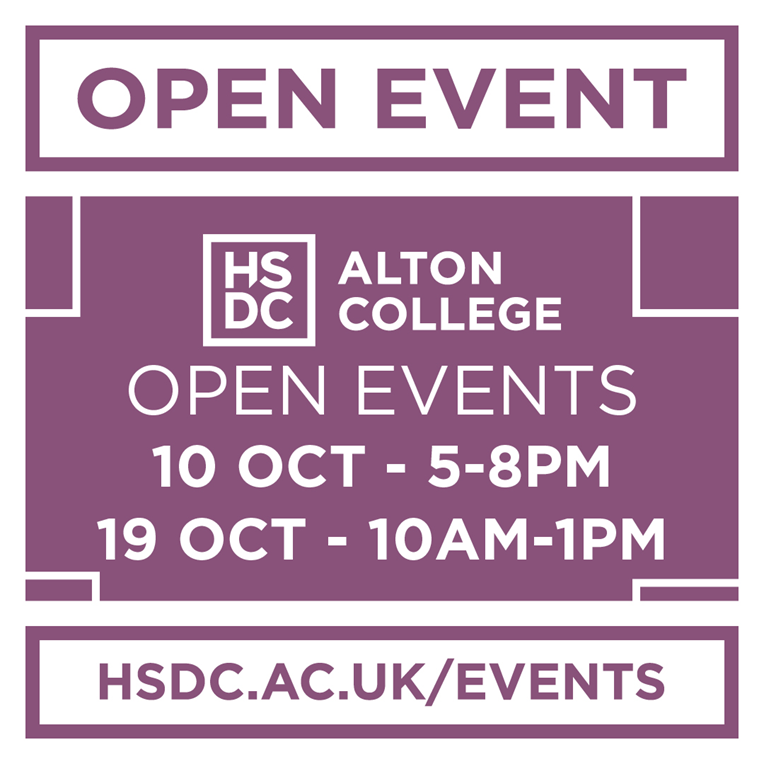 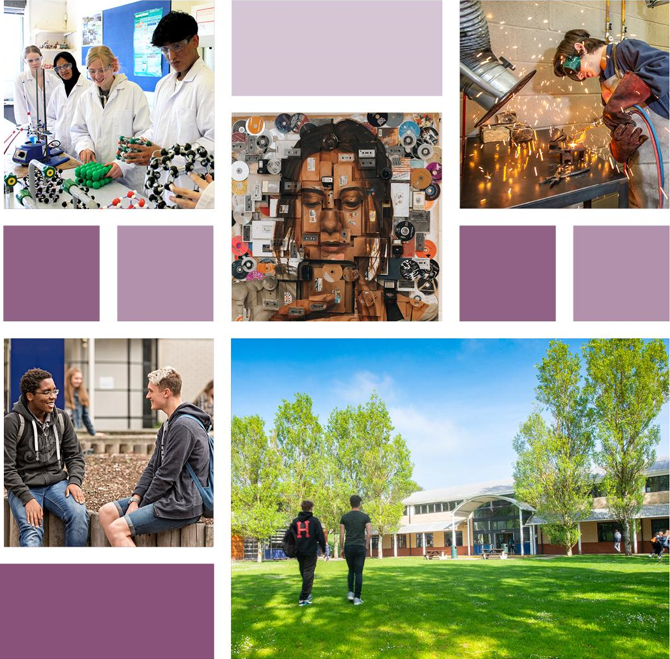 1
2
3
4
5
6
Attend an Open event
Attend the New Student Festival
Welcome to HSDC!
Submit an Application
Attend your Interview and Insight Events
Enrolment